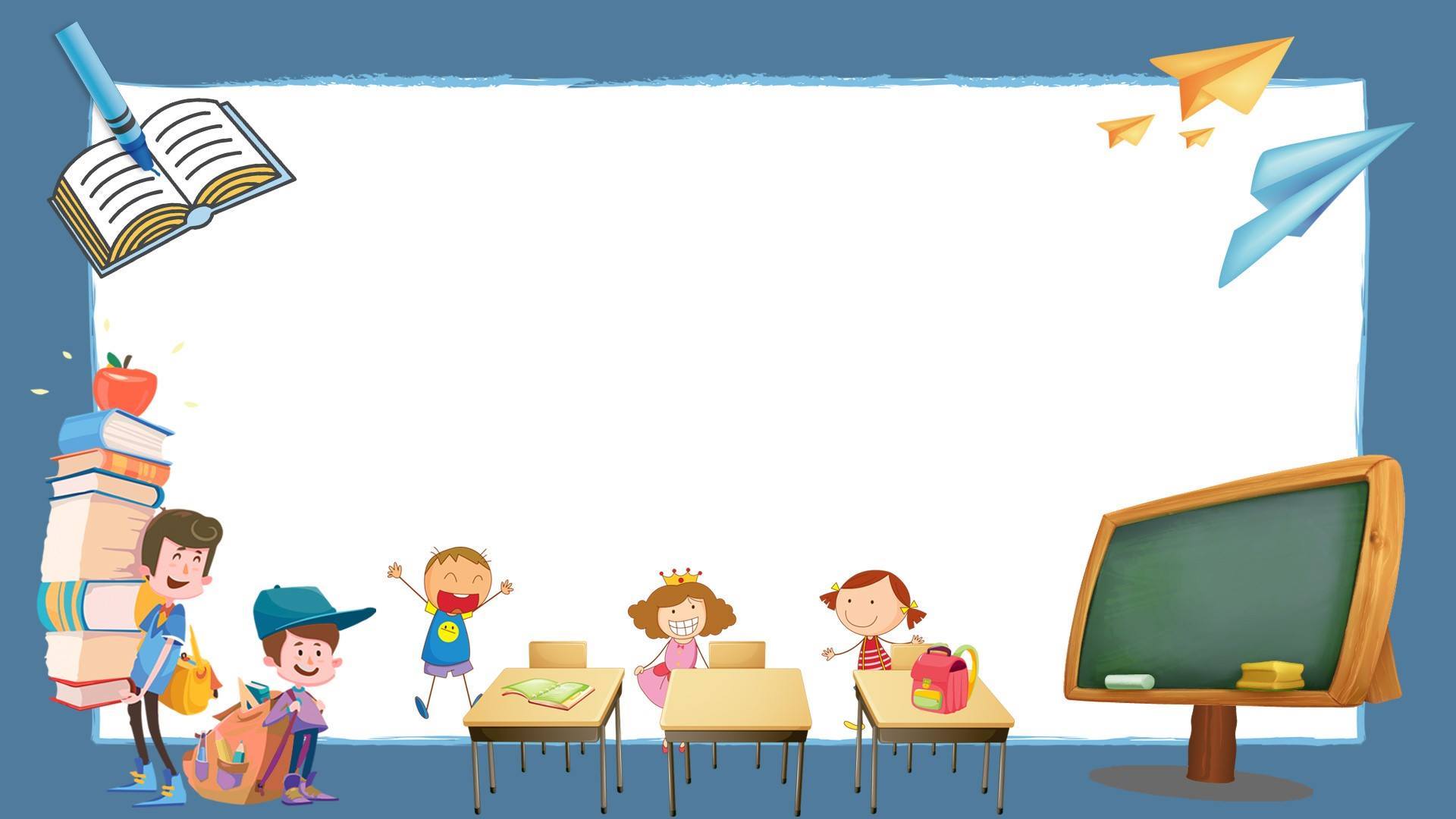 CHÀO MỪNG CÁC EM 
ĐẾN VỚI BUỔI HỌC HÔM NAY
Ôn bài cũ:
1. Nói tên từng loài chim trong tranh:
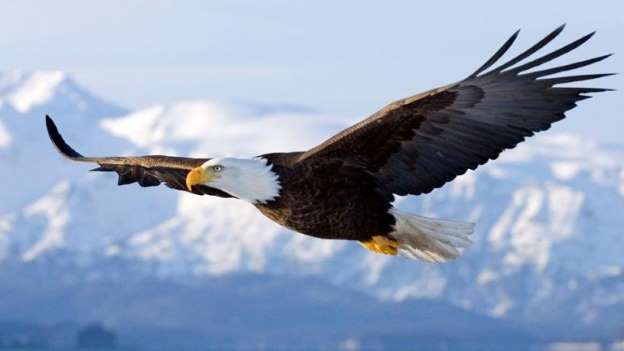 2
1
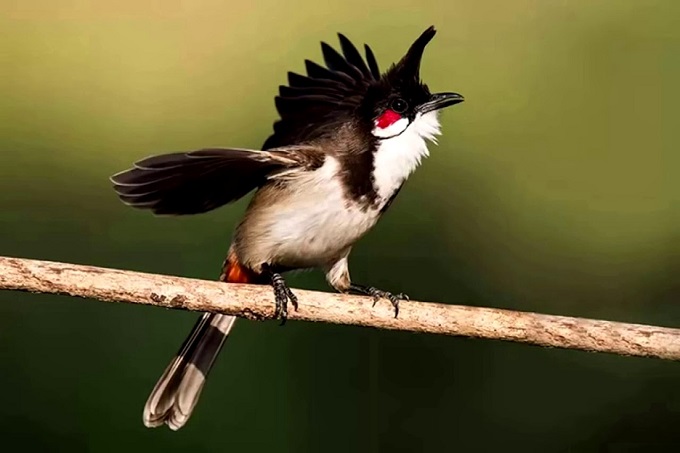 Đại bàng
Chào mào
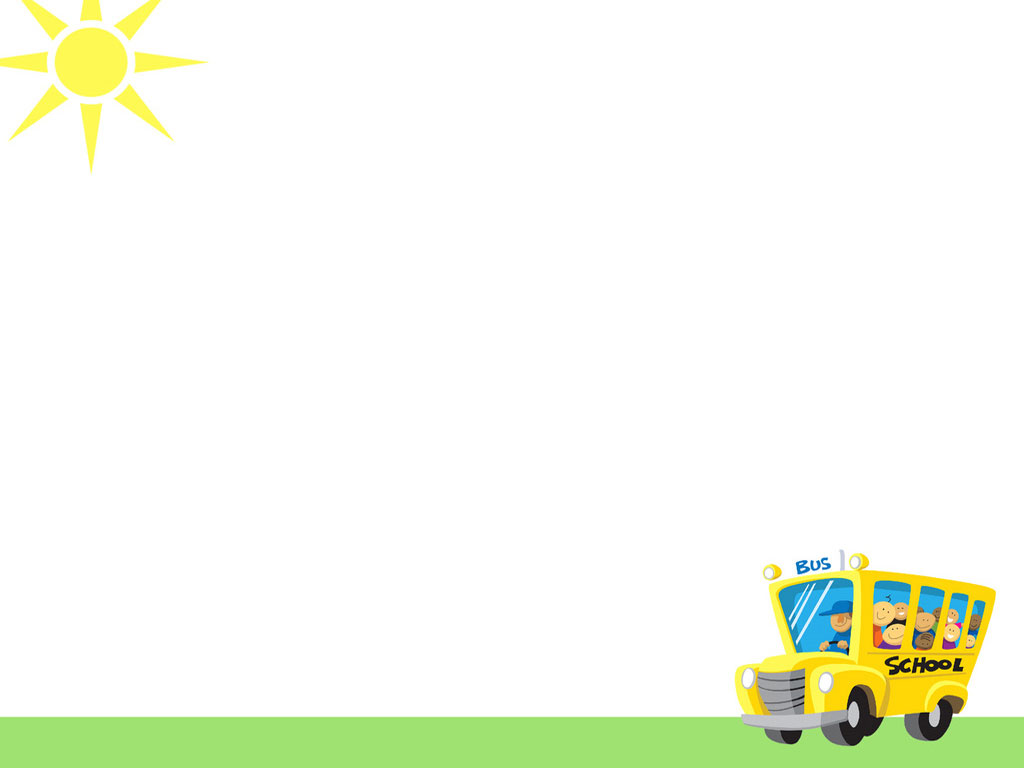 2. Hãy chọn tên loài chim thích hợp điền vào chỗ trống trong các thành ngữ sau :
Nhanh như………
Nói như……….
Đen như ………
quạ
cắt
vẹt
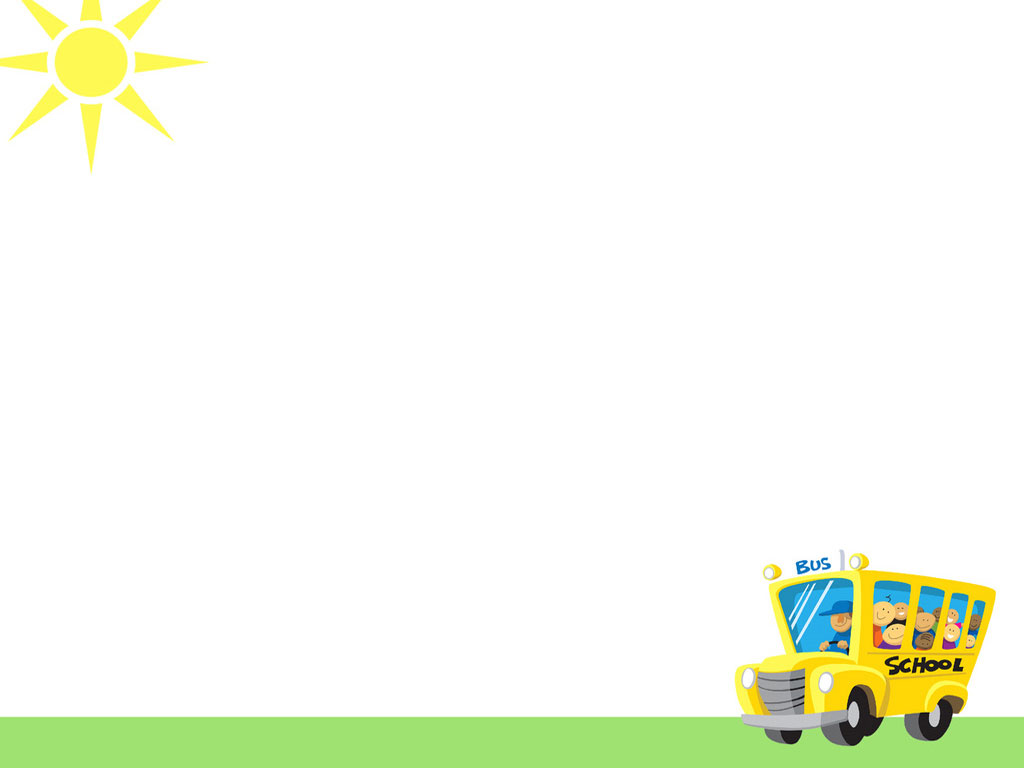 Bài 1: Xếp tên các con vật dưới đây vào nhóm thích hợp:
 a/ Thú dữ, nguy hiểm
 
 
(hổ, báo, gấu, lợn lòi, chó sói, sư tử, thỏ, ngựa vằn, bò rừng, khỉ, vượn, tê giác, sóc, chồn, cáo, hươu)
M : hổ
M : thỏ
b/ Thú không nguy hiểm
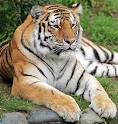 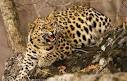 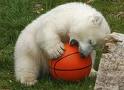 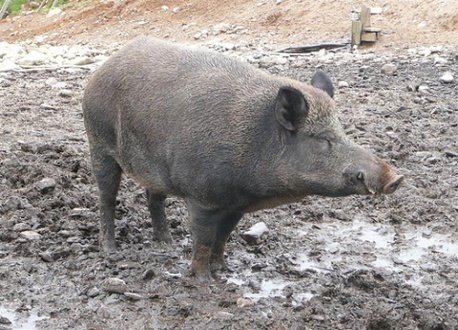 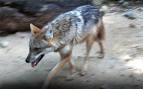 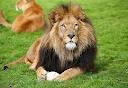 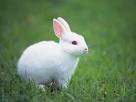 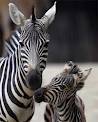 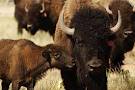 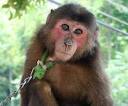 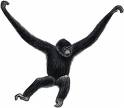 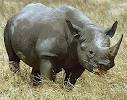 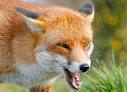 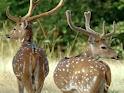 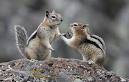 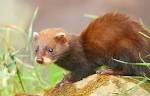 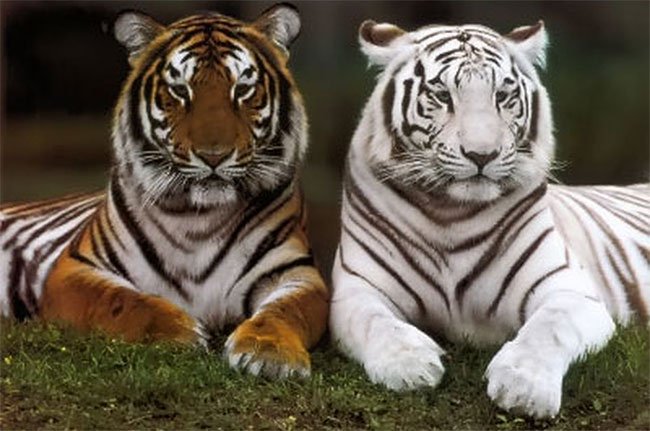 Hổ
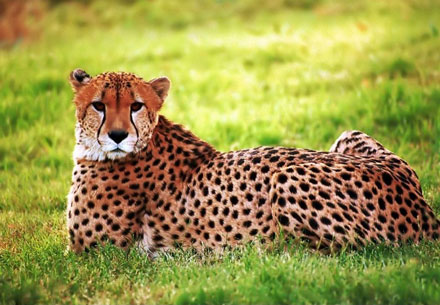 Báo
Gấu
Lợn lòi 
( lợn rừng)
Chó sói
Sư tử
Thỏ
Ngựa vằn
Bò rừng
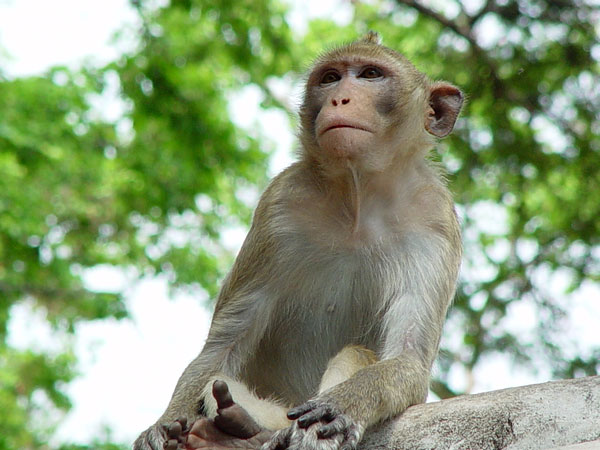 Khỉ
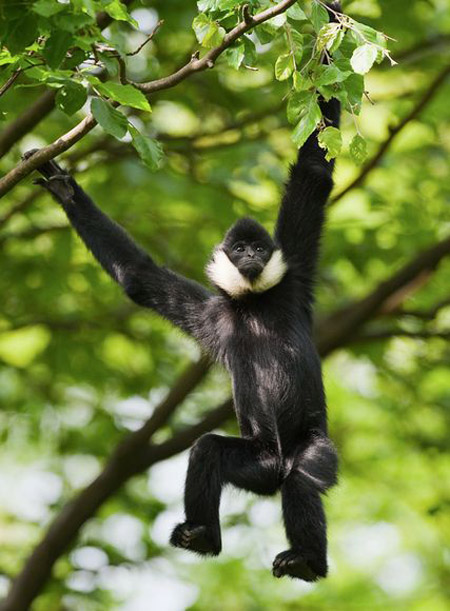 Vượn
Tê giác
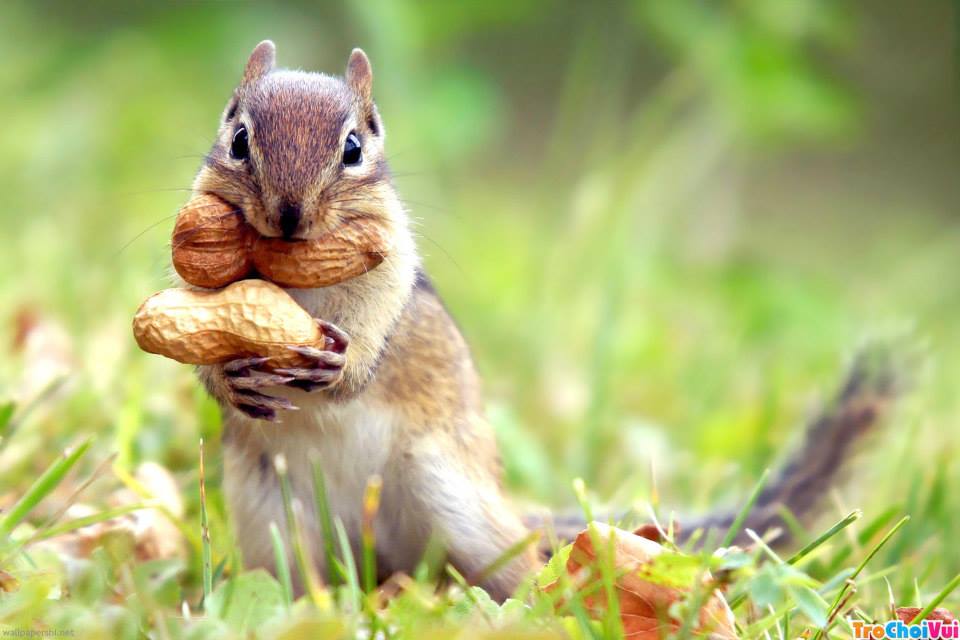 Sóc
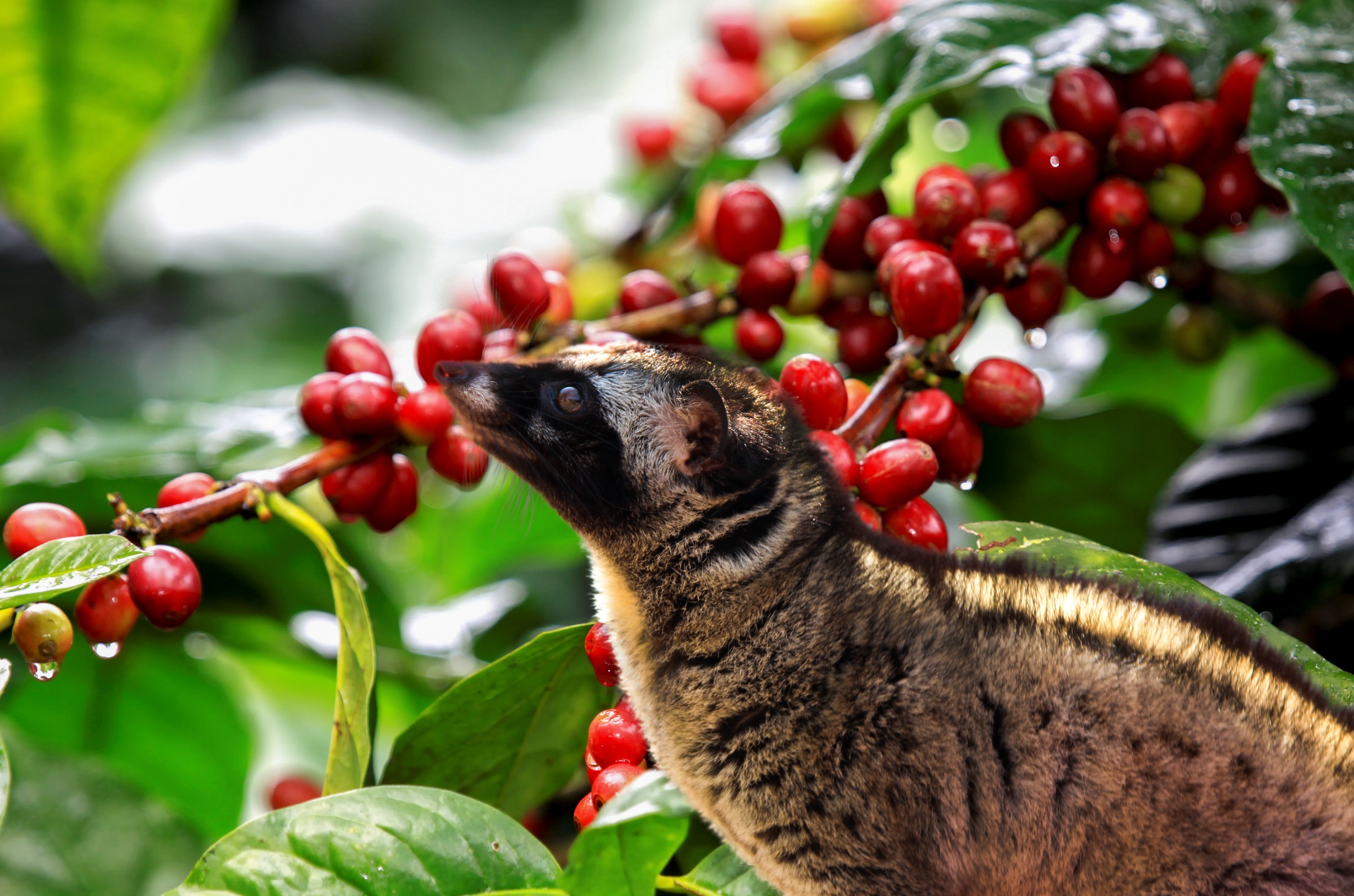 Chồn
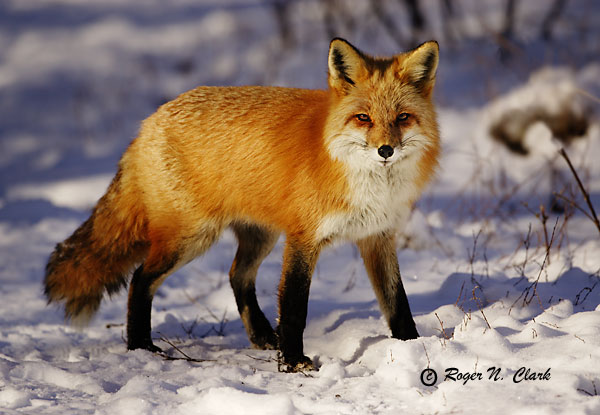 Cáo
Hươu
Bài 1/ Xếp tên các con vật dưới đây vào nhóm thích hợp:
    a /Thú dữ, nguy hiểm
 
 (hổ, báo, gấu, lợn lòi, chó sói, sư tử, thỏ, ngựa vằn, bò rừng, khỉ, vượn, tê giác, sóc, chồn, cáo, hươu)
b /Thú không nguy hiểm
Thú dữ, nguy hiểm
Thú không nguy hiểm
khỉ,
- hổ,
- thỏ,
gấu,
báo,
lợn lòi,
ngựa vằn,
chồn,
sóc,
vượn,
cáo
sư tử,
chó sói,
bò rừng
tê giác.
hươu.
Thú dữ, nguy hiểm
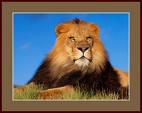 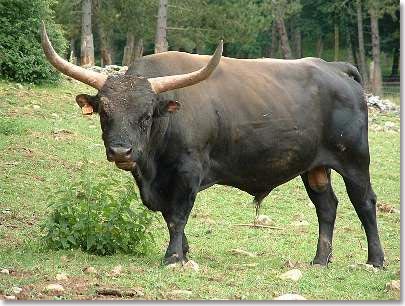 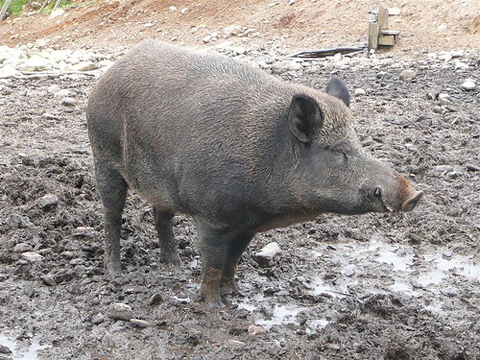 Sư tử
Bò Rừng
Lợn Lòi
Bò rừng
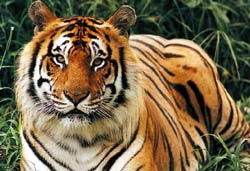 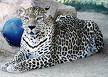 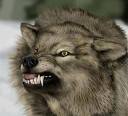 Hổ
Chó sói
Báo
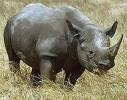 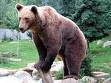 Tê giác
Gấu
Thú không nguy hiểm
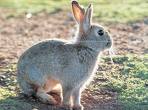 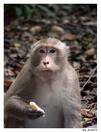 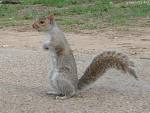 Khỉ
Sóc
Thỏ
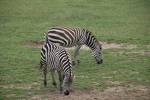 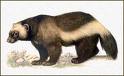 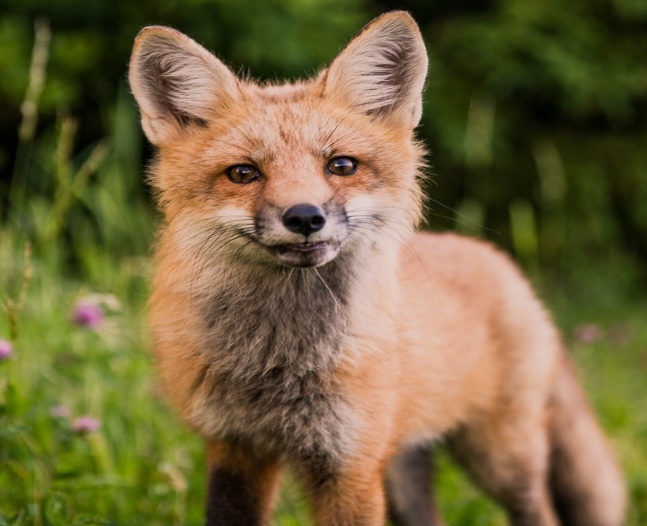 Ngựa vằn
chồn
Cáo
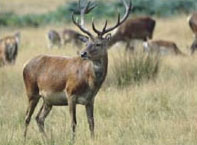 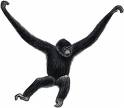 hươu
Hươu
Vượn
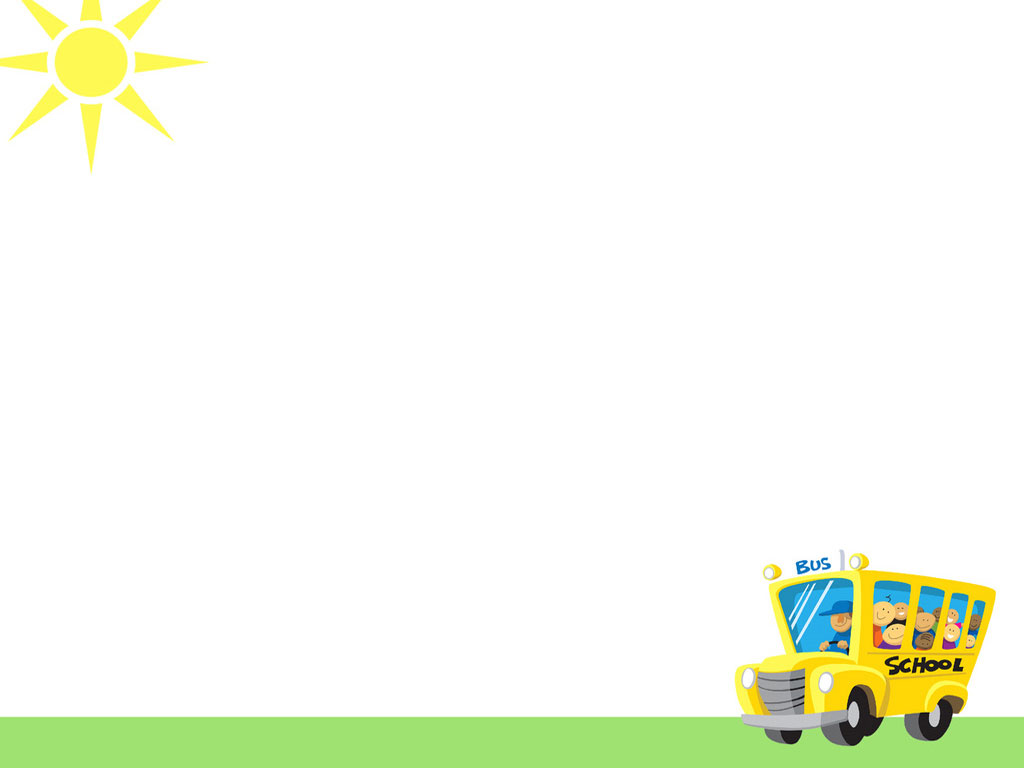 Bài 2/ Dựa vào hiểu biết của em về các con vật, trả lời 
những câu hỏi sau :
a/ Thỏ chạy như thế nào ?
b/ Sóc chuyền từ cành này sang cành khác như thế nào ?
c/ Gấu đi như thế nào ?
d/ Voi kéo gỗ như thế nào ?
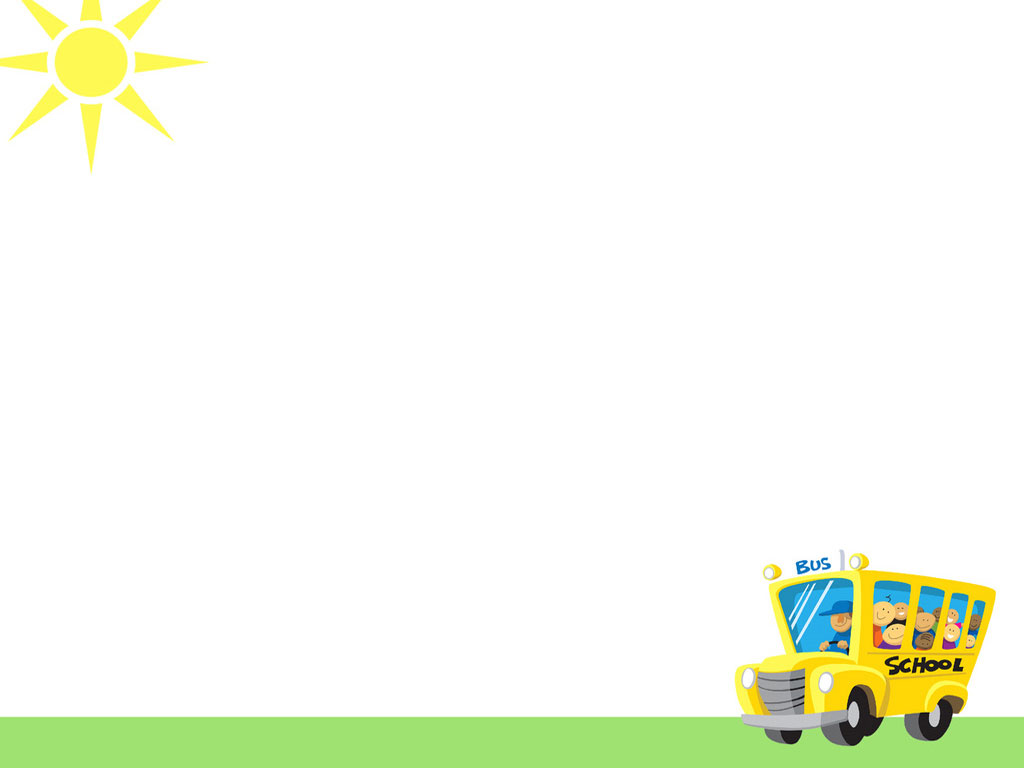 a) Thỏ chạy như thế nào?
- Thỏ chạy rất nhanh.
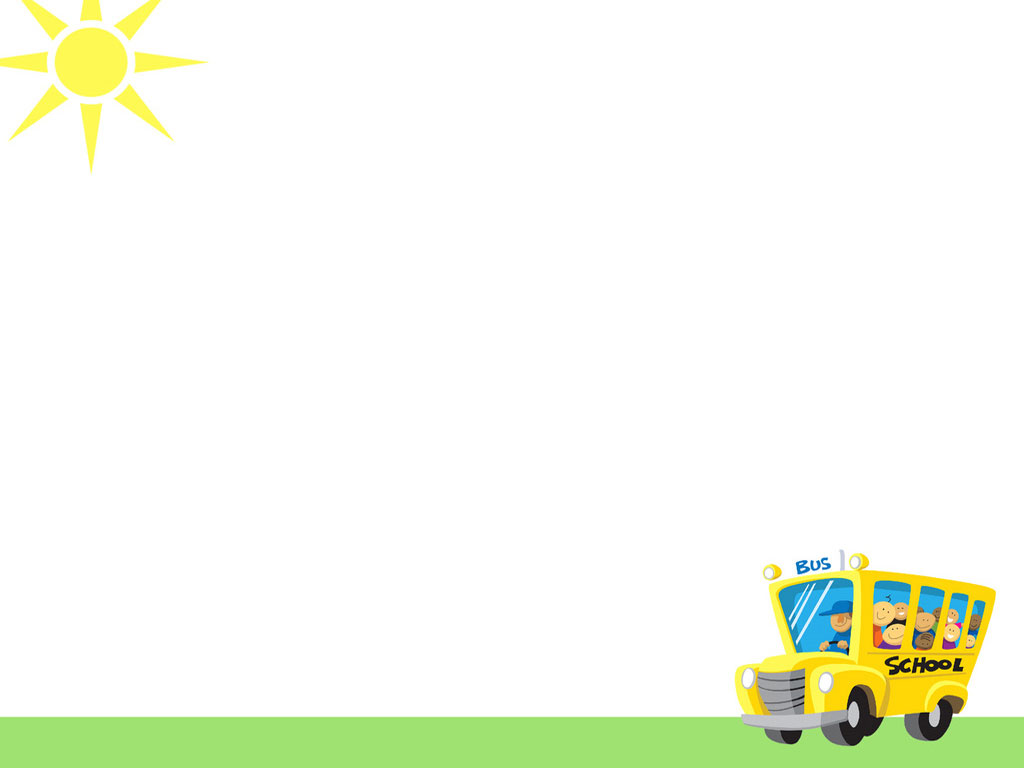 b) Sóc chuyền từ cành này sang cành khác như thế nào?
- Sóc chuyền từ cành này sang cành khác rất nhanh.   - Sóc chuyền từ cành này sang cành khác nhanh thoăn thoắt.   - Sóc chuyền từ cành này sang cành khác nhẹ như không.
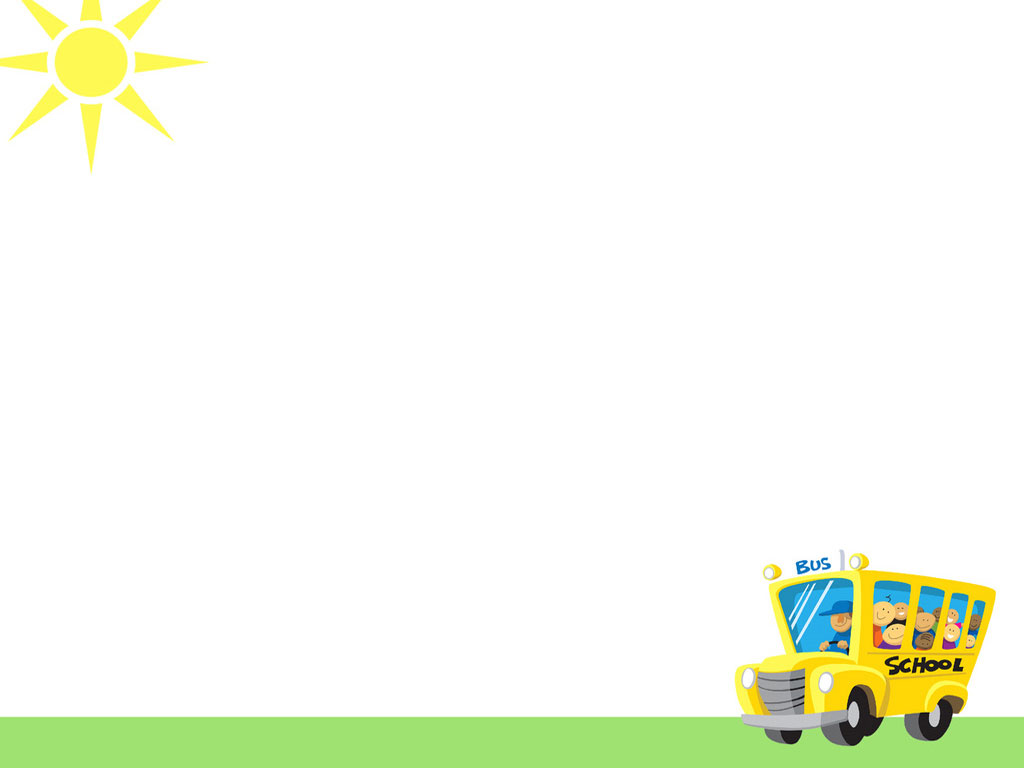 c) Gấu đi như thế nào?
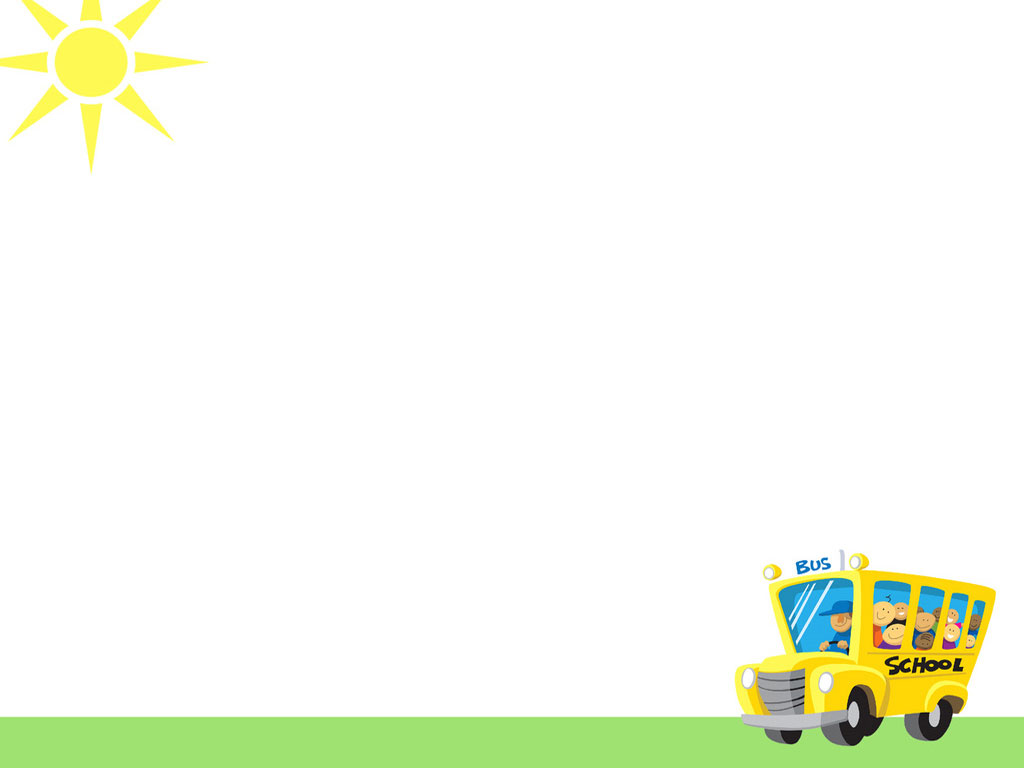 c) Gấu đi như thế nào?
- Gấu đi lặc lè.      - Gấu đi chậm chạp.     - Gấu đi lắc la lắc lư.
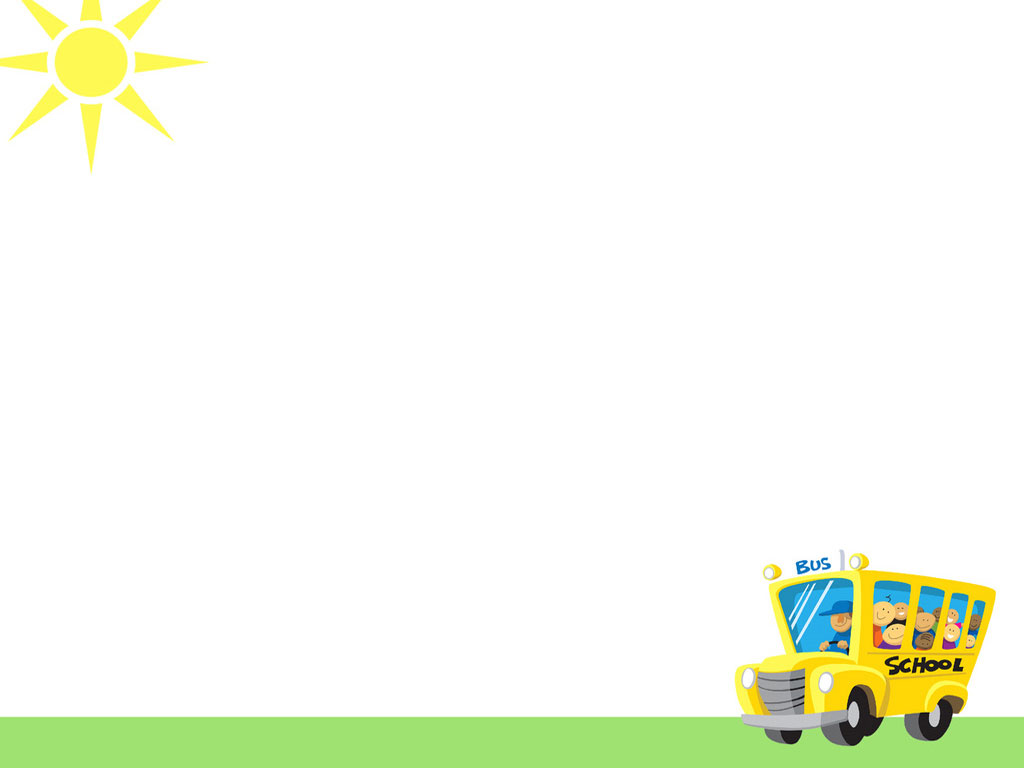 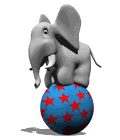 d) Voi kéo gỗ như thế nào?
- Voi kéo gỗ rất khỏe. - Voi kéo gỗ hùng hục. - Voi kéo gỗ băng băng.
Kết luận
Để trả lời cho câu hỏi  “như thế nào”  ta thay thế cụm từ “như thế nào” bằng các từ chỉ đặc điểm, trạng thái.
Bài 3: Đặt câu hỏi cho bộ phận được in đậm dưới đây:
a. Trâu cày rất khỏe.
M : Trâu cày như thế nào ?
b. Ngựa phi nhanh như bay.
 Ngựa phi như thế nào ?
c. Thấy một chú ngựa béo tốt đang ăn cỏ, Sói thèm rỏ dãi.
 Thấy một chú ngựa béo tốt đang ăn cỏ, Sói thèm như thế nào ?
d. Đọc xong nội quy, Khỉ Nâu cười khành khạch.
 Đọc xong nội quy, Khỉ Nâu cười như thế nào ?
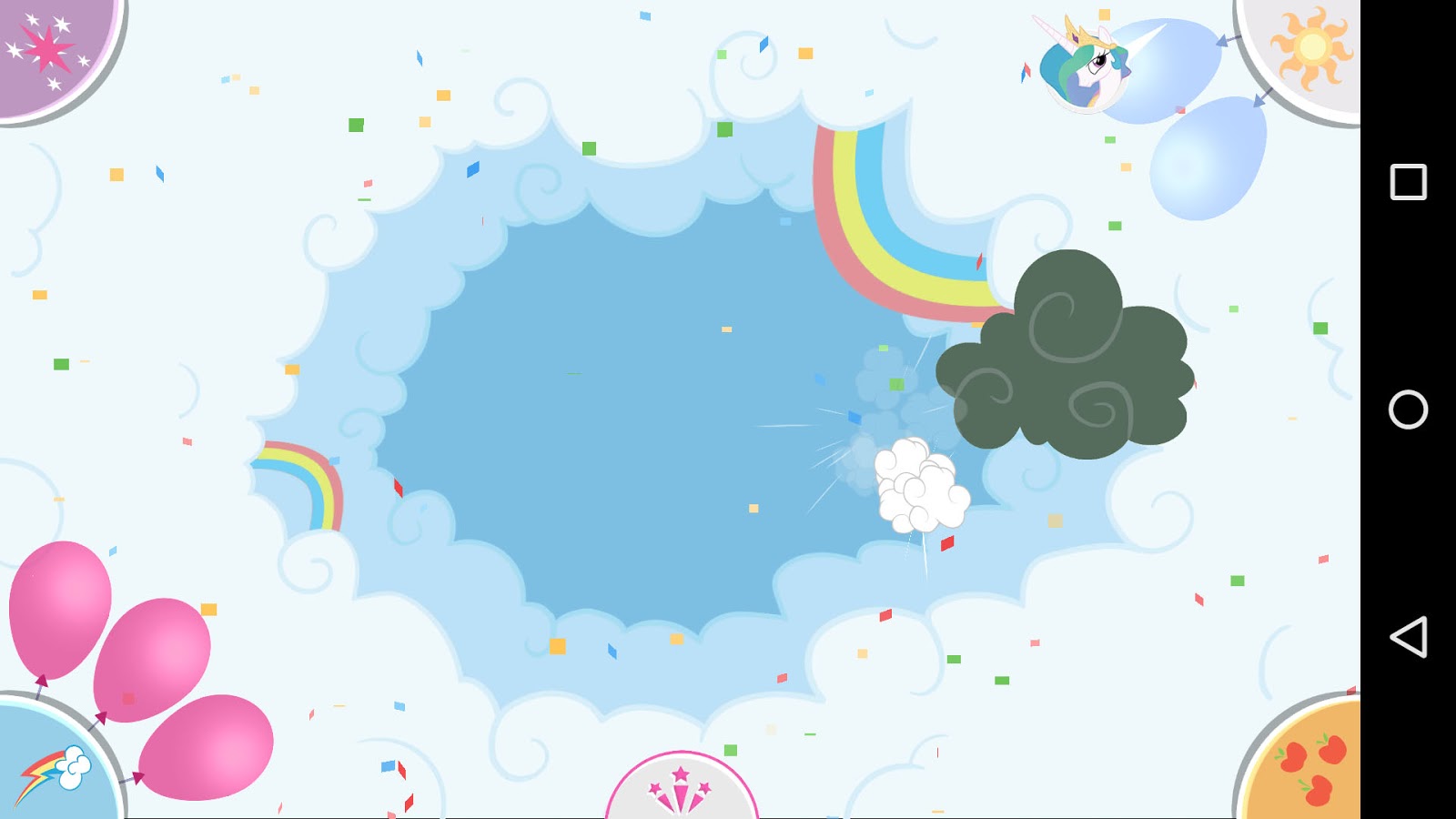 Trò chơi
 Giải câu đố
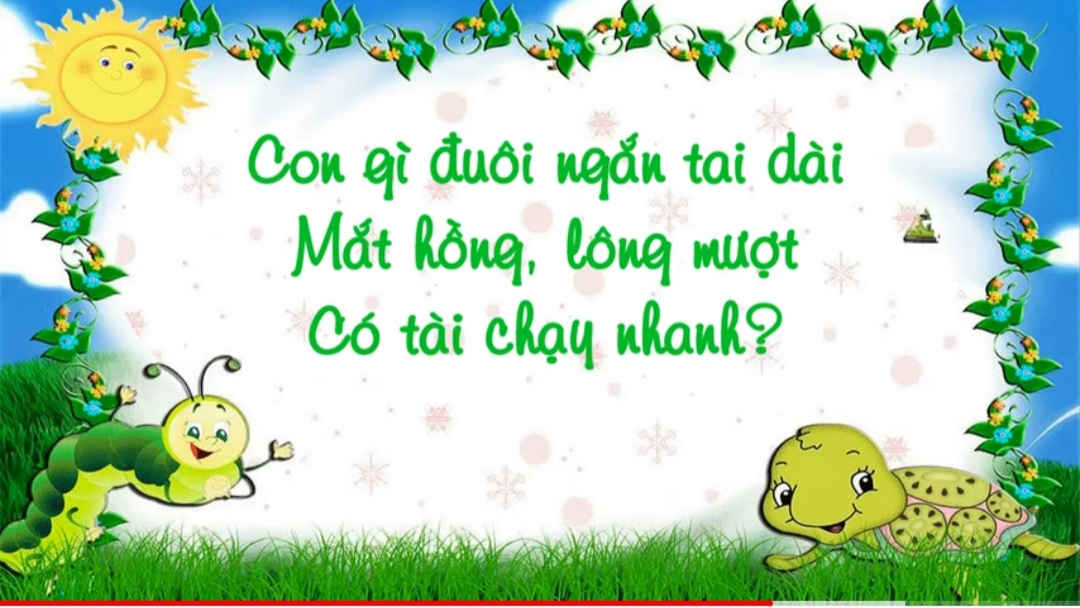 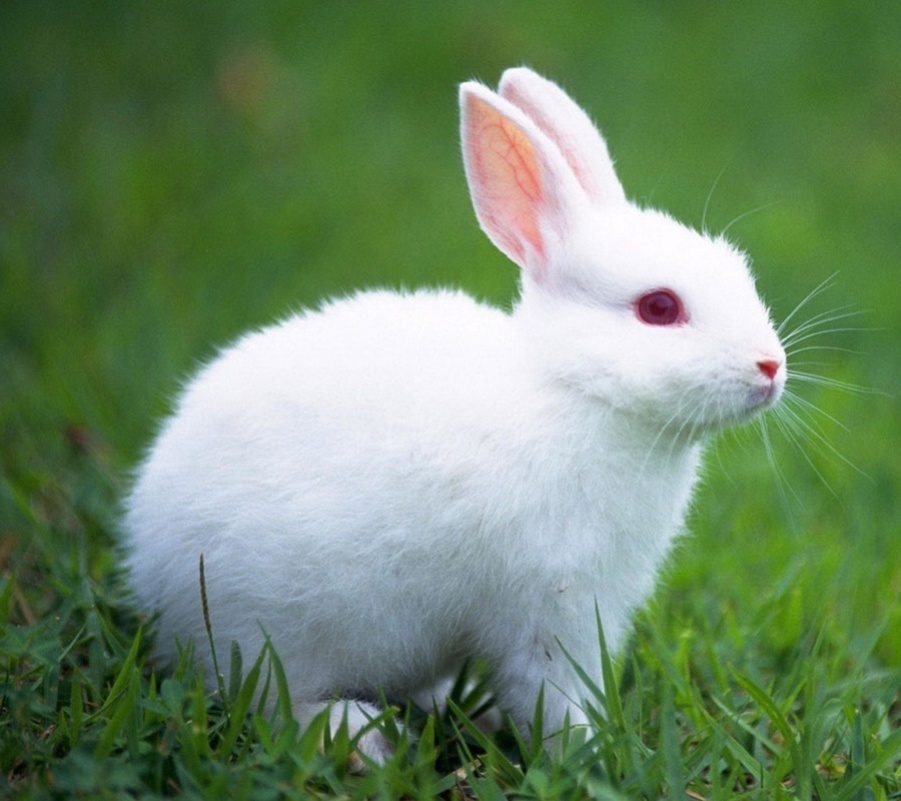 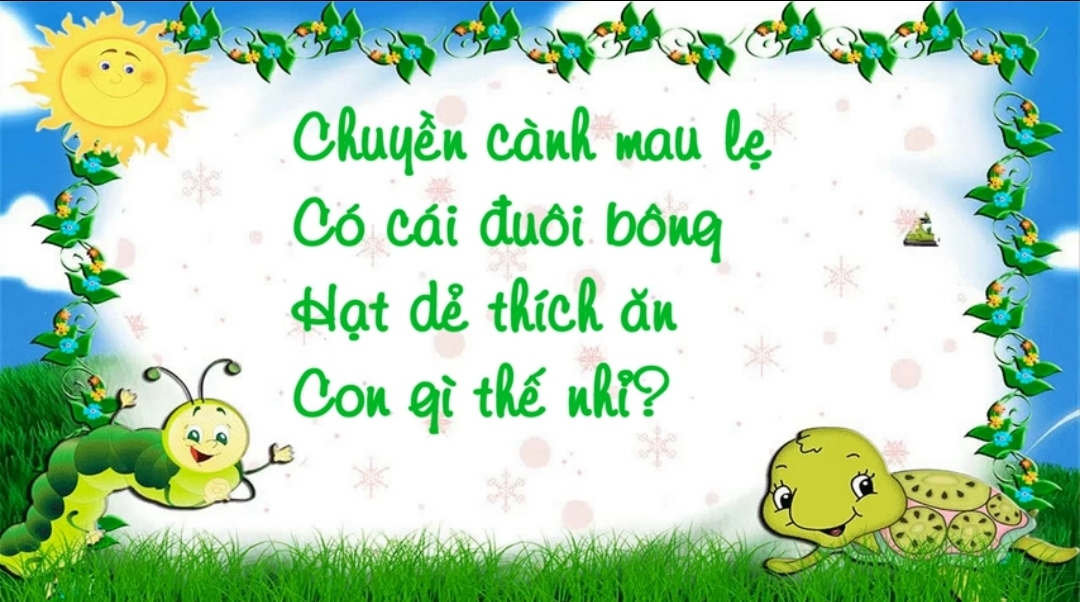 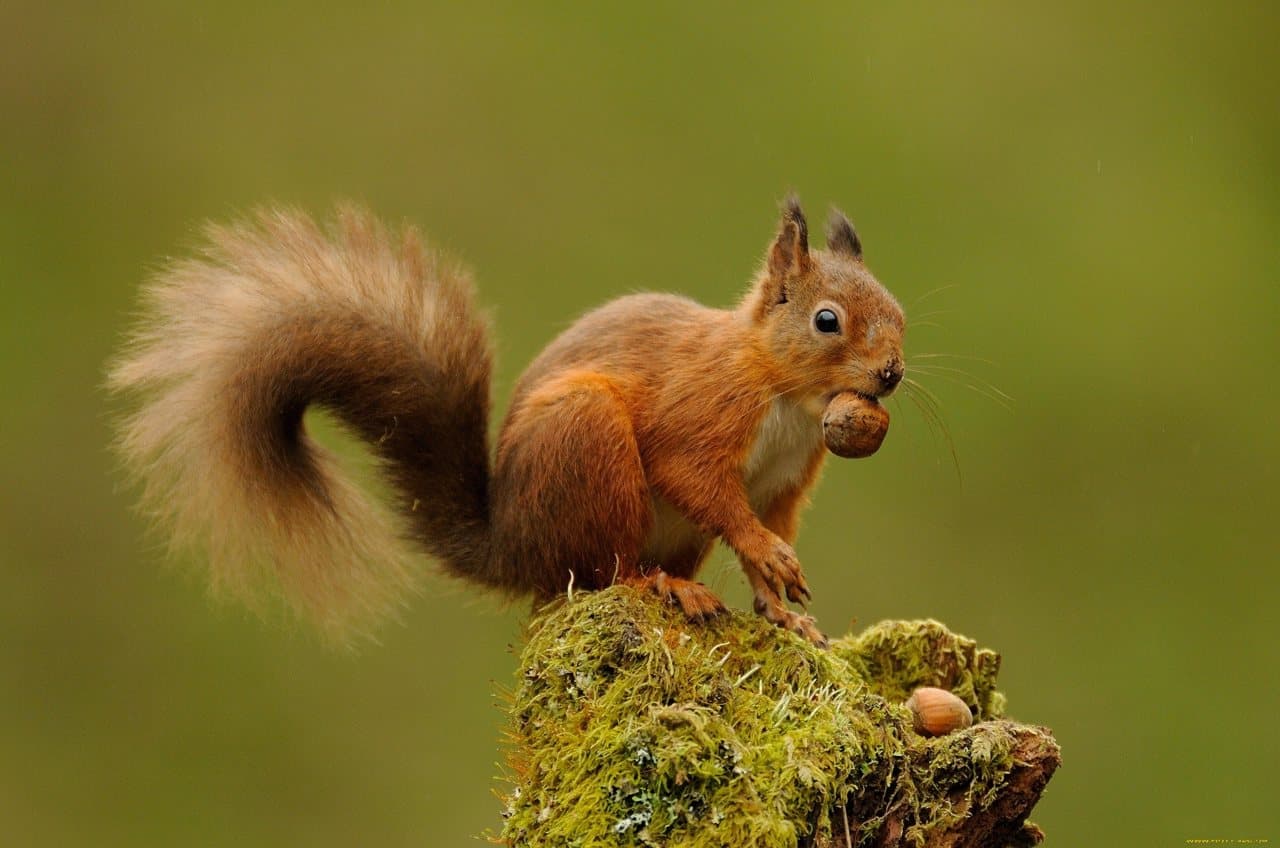 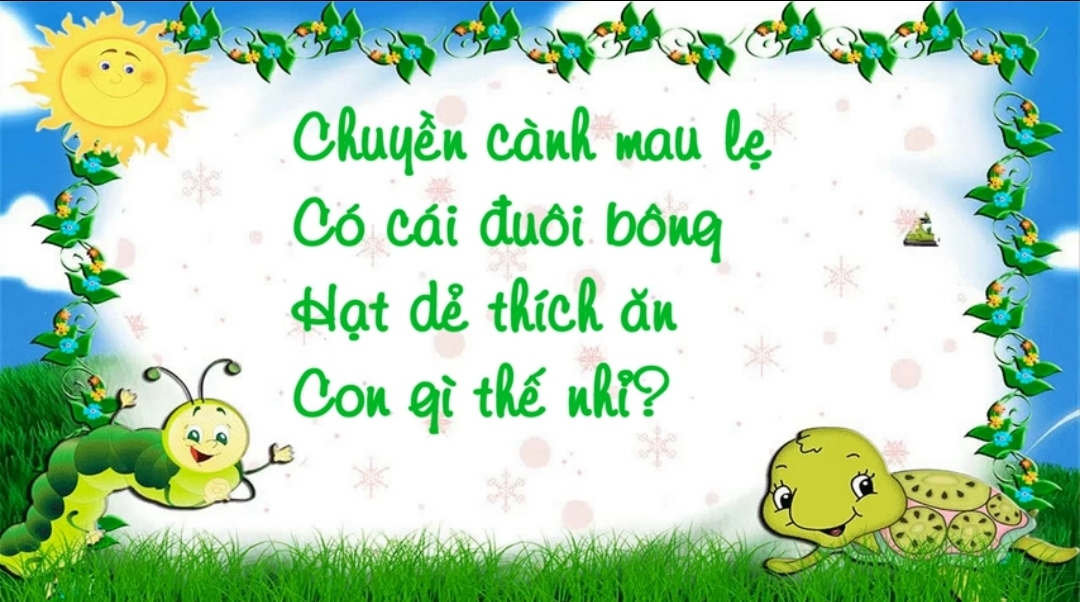 Con gì ăn no
Bụng to mắt híp
Mồm kêu ụt ịt
Nằm thở phì phò ?
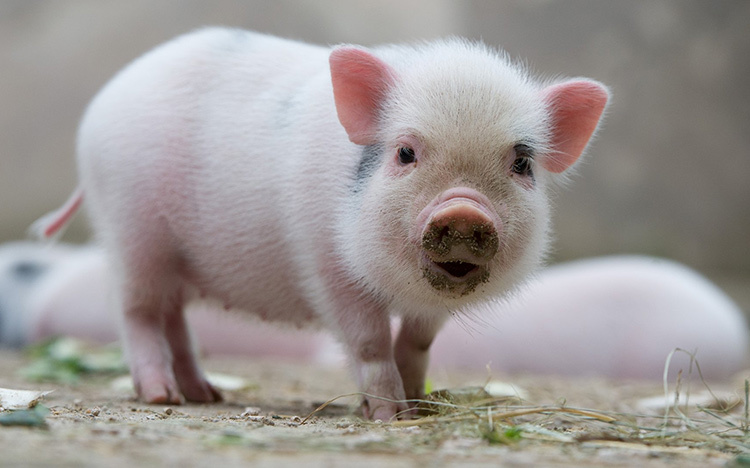 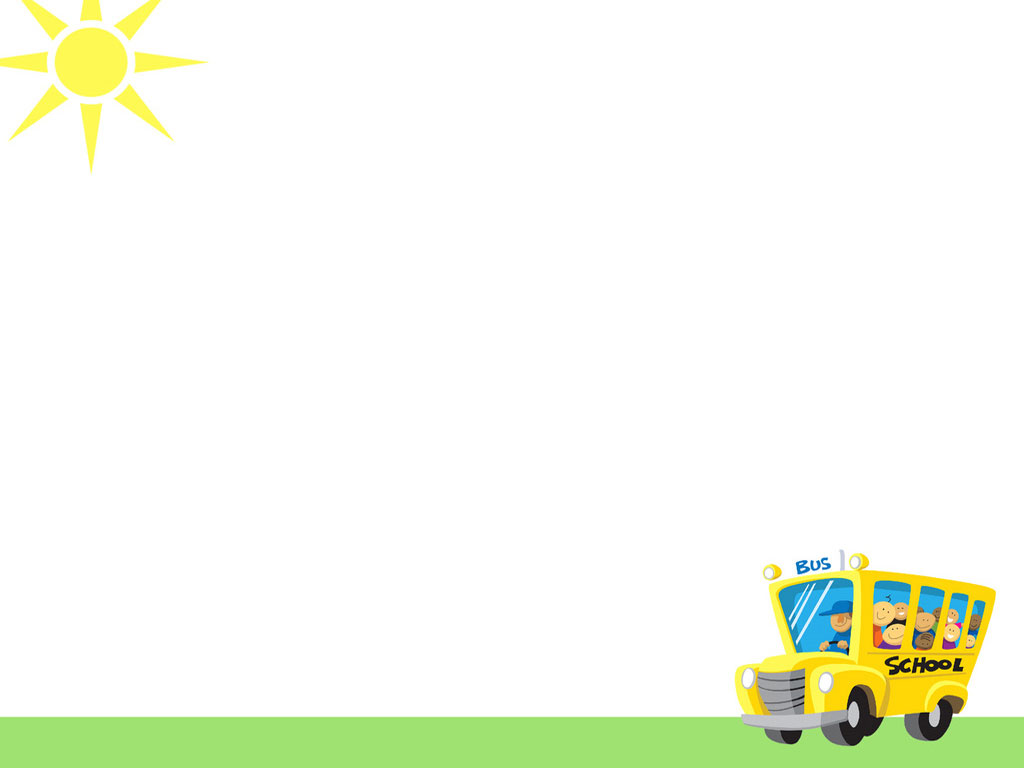 Dặn dò:
Tìm hiểu thêm về các loài vật khác.
Làm bài tập trên trang web olm.vn
 Chuẩn bị:  Từ ngữ về loài thú 
                   Dấu chấm, dấu phẩy .
Chào tạm biệt ! Hẹn gặp lại các em nhé !